Bond-Servants Of The Lord
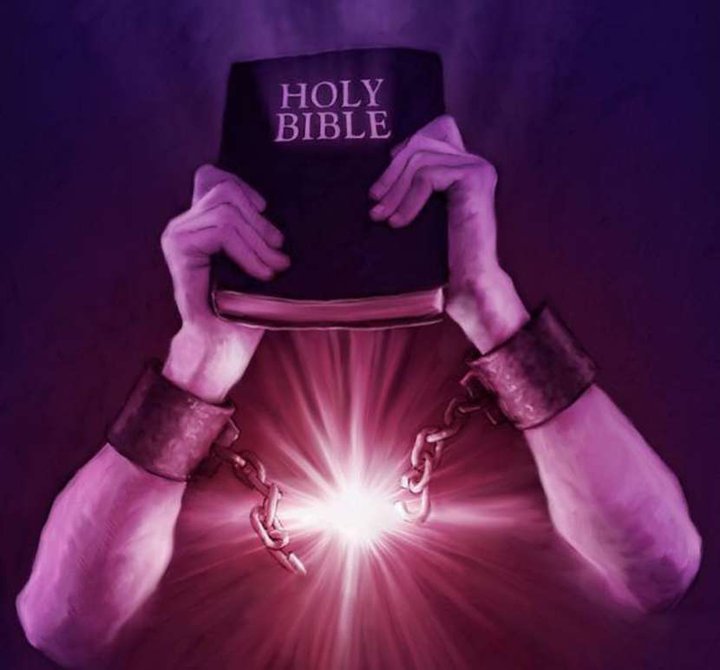 Text: II Timothy 2:24-26
[Speaker Notes: By Nathan L Morrison 

All Scripture given is from NASB unless otherwise stated

For further study, or if questions, please Call: 804-277-1983 or Visit: www.courthousechurchofchrist.com]
INTRO
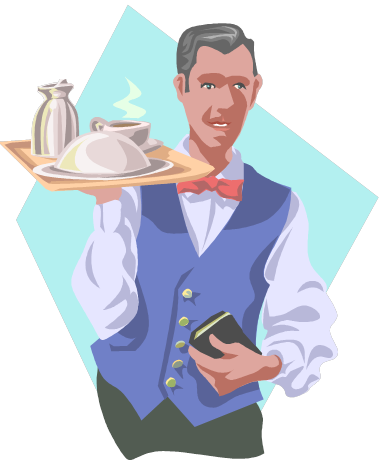 Saints are Servants 
As servants of the Lord, there is work to be done – it is a dedication to a life of service (to God and to others)
In our society people get their hackles raised at the term “servant” and they miss the point!
Bond-Servants Of The Lord
Bond-Servants Of The Lord
Intro
In II Timothy 2:24-26 we are told we are more than servants, saints are bond-servants!
24.  The Lord's bond-servant must not be quarrelsome, but be kind to all, able to teach, patient when wronged, 
25.  with gentleness correcting those who are in opposition, if perhaps God may grant them repentance leading to the knowledge of the truth, 
26.  and they may come to their senses and escape from the snare of the devil, having been held captive by him to do his will. 
(II Timothy 2:24-26)
Bond-Servants Of The Lord
INTRO
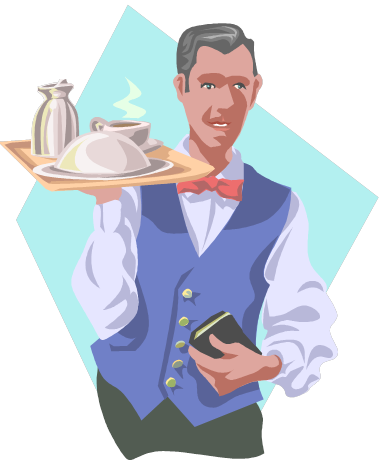 Make Me A Servant
Matthew 20:26-28
26.  "It is not this way among you, but whoever wishes to become great among you shall be your servant, 
27.  and whoever wishes to be first among you shall be your slave; 
28.  just as the Son of Man did not come to be served, but to serve, and to give His life a ransom for many."
To be great in the Lord’s kingdom, one must be a servant and a bond-servant to all!
Bond-Servants Of The Lord
Bond-Servants Of The Lord
Bond-Servants Of The Lord
II Timothy 2:24
24. The Lord's bond-servant must not be quarrelsome, but be kind to all, able to teach, patient when wronged,
[Speaker Notes: The Lord’s Bond-Servant is Committed to Christ
II Tim. 2:24: The Lord’s “bond-servant” 
This indicates ownership, that we are the Lord’s.
He has purchased us. 
I Cor. 6:19-20: We are “bought with a price.”
Titus 2:14: He “gave Himself for us to redeem us.”
I Pet. 1:18-19: We are redeemed with “precious blood,” “the blood of Christ.”
Commitment of the Servant:
The Lord’s servant realizes that he/she belongs to the Lord, so whatever the Master instructs to do, the servant does (Titus 2:14).
We have to understand that we are the Lord’s before we can go further into the text because He outlines what He expects of us.
We have to be committed to Him with our whole heart in order to obey.
Mk. 12:28-30: In response to a question of what was the greatest command in the Law? Jesus answered, “…you shall love the Lord your God with all your heart, and with all your soul, and with all your mind, and with all your strength.” (Deut. 6:5)
Mt. 6:33: “Seek first the kingdom of God.” We must be committed to serving Him before we do that.
Rom. 6:17-18: Commitment to God brings about “slaves of righteousness.”
As bond-servants, we are to be committed to the Lord’s cause!]
Bond-Servants Of The Lord
II Timothy 2:24-26
24. The Lord's bond-servant must not be quarrelsome, but be kind to all, able to teach, patient when wronged, 
25.  with gentleness correcting those who are in opposition, if perhaps God may grant them repentance leading to the knowledge of the truth, 
26.  and they may come to their senses and escape from the snare of the devil, having been held captive by him to do his will.
[Speaker Notes: The Lord’s Bond-Servant is Competent
II Tim. 2:24: The Lord’s bond-servant is “able to teach.”
The phrase, “able to teach” means the individual is “skillful in teaching” (Vines); “apt to teach,” “instructive” (G1317 didaktikos).
In order to be “skillful in teaching” or “able to teach” one must know what one is teaching.
To know what to teach, one must study.
II Tim. 2:15: To accurately handle the word of truth, you must study to know what it contains, to teach it, to defend it, and to not be led astray by error.
Not everyone can be or desires to be a teacher (or should be), but saints ought to be able to defend or “answer” questions of faith (Js. 3:1-2; I Pet. 3:15).
Competence comes from:
Preparation
Jesus spent time preparing His apostles to teach.
Jn. 17:3: Preparation demands knowledge of the Lord.
II Tim. 2:15: Preparation demands knowledge of the word of the Lord.
Practice 
There are lots of secular professions that “practice” a particular craft, job, or calling of some sort (Doctors, Lawyers, etc.).
We are called to be servants of the Lord. 
Heb. 5:14: The mature Servant, through practice, has their senses trained to discern good from evil. 
Servants of the Lord “practice” by being involved in:
Teaching (Rom. 12:6-7: Use the ability to teach if have it)
Preaching (I Cor. 1:17: Use the ability to preach if have it)
Visiting those in need (Mt. 25:31-40)
Restoring the lost (Js. 5:19-20)
Refuting error (II Tim. 4:1-5: Saints need to be able to)
Persistence 
Heb. 5:12-14: It takes time to be able to teach. And that means it takes persistence on the part of the teacher to train pupils to become teachers. 
The Hebrews writer’s audience should have been teachers but instead, they themselves had need of being taught the basics again.
II Tim. 2:25-26: The Lord’s bond-servant teaches “with gentleness correcting those who are in opposition” 
Here is the reason for teaching: To help those ensnared by the devil to break free!
Jude 22-23 describes saving the lost as an act of “mercy,” which is compassion!
Gentleness is a trait of Jesus that we are to put on (Col. 3:12) and a fruit of the Spirit (Gal. 5:23).
The bond-servant of the Lord must be able to teach, and that means the servant of the Lord must know the word of the Lord!]
Bond-Servants Of The Lord
II Timothy 2:24
24. The Lord's bond-servant must not be quarrelsome, but be kind to all, able to teach, patient when wronged, 
25.  with gentleness correcting those who are in opposition, if perhaps God may grant them repentance leading to the knowledge of the truth, 
26.  and they may come to their senses and escape from the snare of the devil, having been held captive by him to do his will.
[Speaker Notes: The Lord’s Bond-Servant is Compassionate 
II Tim. 2:24: The Lord’s bond-servant “must not be quarrelsome” (II Tim. 2:24).
Quarrelsome = “to strive, to fight, to dispute.” (Vines) 
It is said of Jesus that He was not sent here to quarrel. 
Mt. 12:14-21: “He will not quarrel…”
The servant of the Lord is to imitate Christ (I Cor.11:1) and not be quarrelsome.
I Cor. 1:11: Paul had to chastise the church at Corinth with his letter because it was reported that there were quarrels among them.
Js. 4:1-4: James tells us the source for quarrels and fighting: it is the pleasing of Self. 
II Tim. 2:24: The Lord’s bond-servant is “kind to all” 
Paul is an example of one who was gentle, or kind to all.
Like a nurse (I Thess. 2:7) and father (I Thess. 2:10-12).
II Tim. 2:24: The Lord’s bond-servant is “patient when wronged”
We are to be “patient when wronged.”  
Is. 53:7: It was prophesied that Jesus would be oppressed, suffer being wronged, but would not open His mouth.
Mt. 27:12-14: The fulfillment of that prophecy. He did not answer them against any of the charges. 
Jesus is our example of patience, of endurance, and perseverance (I Pet. 2:21)
Gal. 5:22: Patience is a fruit of the Spirit.
Eph. 4:1-3: We are called to be servants, and we need to walk in a manner worthy of that calling, and to do that we need patience.
I Thess. 5:14: We are to encourage the faint-hearted, and to be patient with everyone.
As bond-servants of the Lord we are to put on a heart of compassion & love! (Col. 3:12-14)]
Conclusion
Make Me A Servant
The bond-servants of the Lord must be committed to Christ, competent and compassionate to teach others so that they may escape the bonds of the devil and be free in Jesus Christ! (II Tim. 2:24-26)
It is an honor to be the Lord’s bond-servant! Free from sin but a slave to righteousness and recipients of the free gift of God in Christ: Eternal Life! (Rom. 6:17-18, 23)
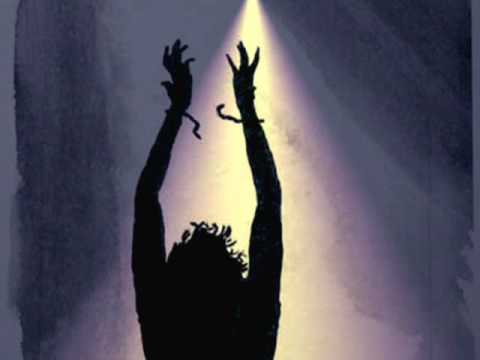 Bond-Servants Of The Lord
Bond-Servants Of The Lord
Conclusion
In Good Company as “bond-servants” of the Lord
Moses – Revelation 15:3
Peter – II Peter 1:1
John – Revelation 1:1
Paul – Romans 1:1; Gal. 1:10; Titus 1:1
Timothy – Philippians 1:1
Epaphras – Colossians 1:7
Tychichus – Colossians 4:7
James – James 1:1
Jude – Jude 1:1
Jesus – Phil. 2:5-11
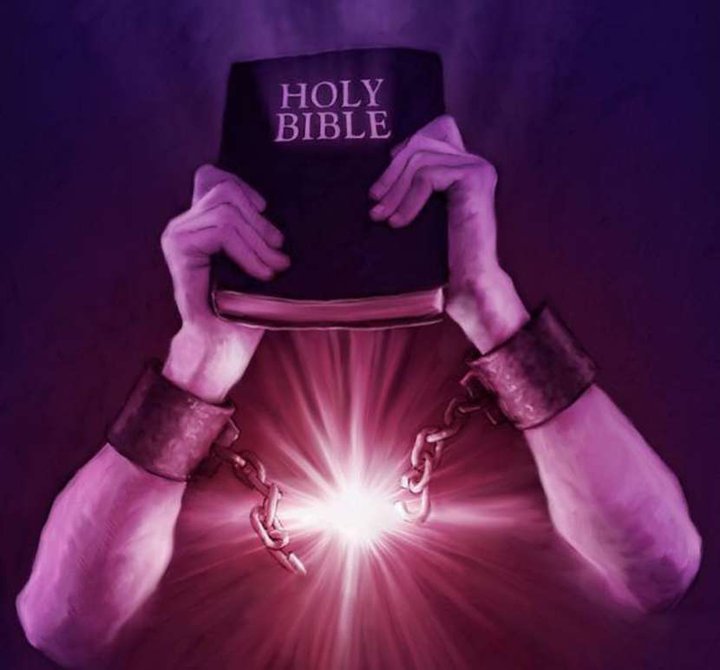 Bond-Servants Of The Lord
Bond-Servants Of The Lord
Conclusion
Jesus taught His apostles that to be great, one must serve (Matthew 20:25-28)
There is greatness in being a bond-servant of the Lord for if we remain faithful until death & overcome the trials of life, we will spend eternity with our Lord and Savior!
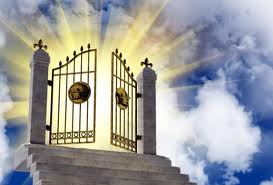 Bond-Servants Of The Lord
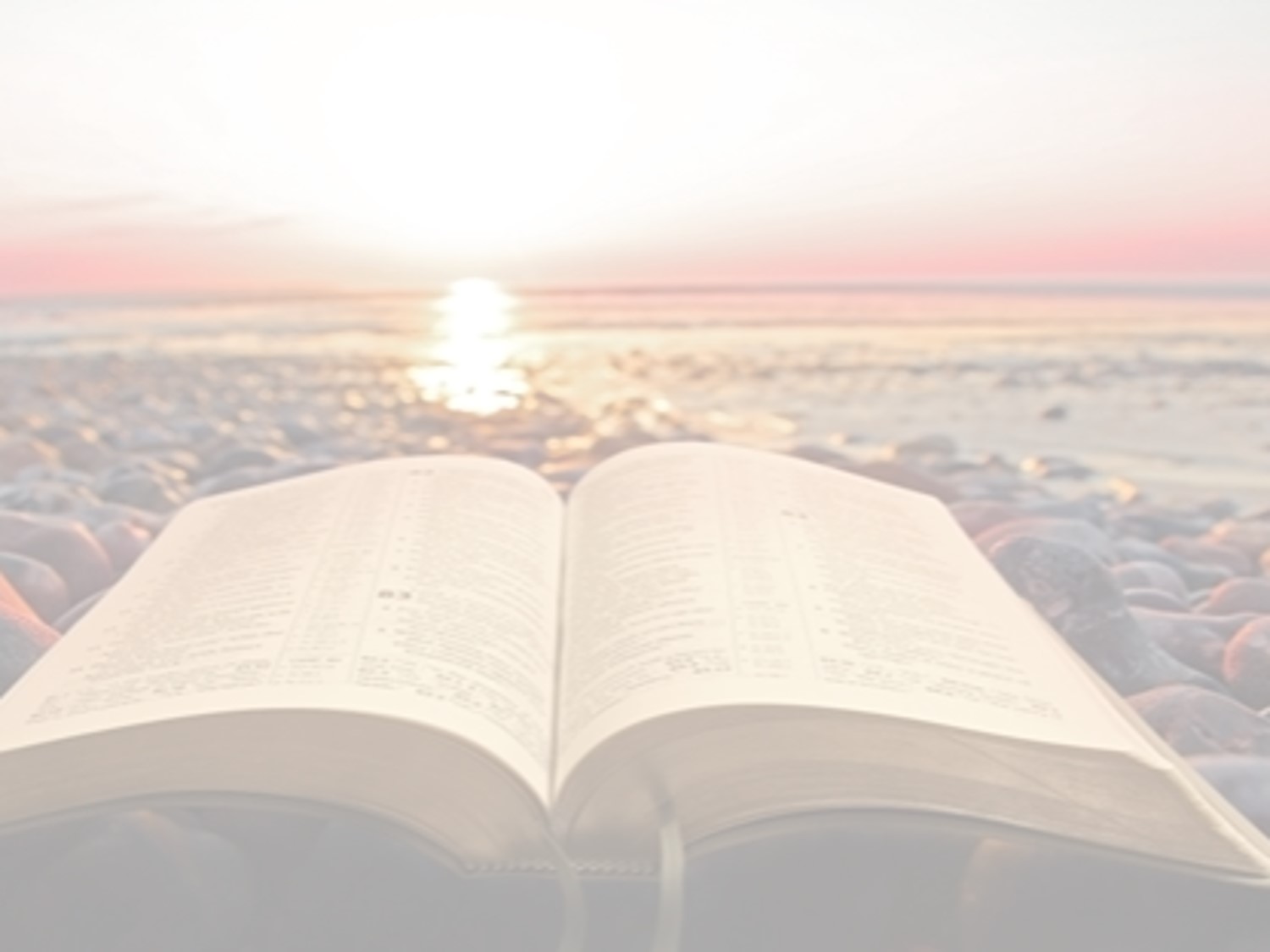 “What Must I Do To Be Saved?”
Hear The Gospel (Jn. 5:24; Rom. 10:17)
Believe In Christ (Jn. 3:16-18; Jn. 8:24)
Repent Of Sins (Lk. 13:3-5; Acts 2:38)
Confess Christ (Mt. 10:32; Rom. 10:10)
Be Baptized (Mk. 16:16; Acts 22:16)
Remain Faithful (Jn. 8:31; Rev. 2:10)
For The Erring Saint:
Repent (Acts 8:22), Confess (I Jn. 1:9),
Pray (Acts 8:22)
[Speaker Notes: If you are not a Christian, you need to be. Repent and be baptized! 
If a Christian living with sin, repent and He will forgive you.
Whatever your requests, let them be made known NOW while we stand & sing!]